Stronger Connections Grant
Office Hours for Prospective Applicants

February 1, 2024
Introductions
Please Update your Zoom Name 
First & Last (Pronouns) District Name, Title 
Example: Jenn Smith (she/they) Oregon Academy, Principal 

Introduce Yourself in the Chat 
Share your name and what you are hoping to learn today.

Please utilize the chat to ask questions throughout the session. 
We will address as many as we can at the end.
Oregon Department of Education
2
Goals for today
The purpose of this session is to:
Ground prospective grant applicants in the purpose and goals of a Stronger Connections Grant (SCG)

Review critical components of the Request for Application (RFA).
Oregon Department of Education
3
Disclaimer
Please keep your questions general to the RFA

Nothing said in this meeting is binding to ODE; the RFA will be the best source of information

We will keep track of the questions that come up today and share out to eligible districts in the form of an FAQ 

All questions regarding this RFA need to be emailed to Joanne Edmondson at joanne.edmondson@ode.oregon.gov
Oregon Department of Education
4
[Speaker Notes: Joanne.edmondson@ode.oregon.gov]
Grounding
The Stronger Connections Grant is part of the Bipartisan Safer Communities Act (BSCA), 
“...to establish safer and healthier learning environments, and to prevent and respond to acts of bullying, violence, and hate that impact our school communities at individual and systemic levels, among other programs and activities.”
Stronger Connections FAQs
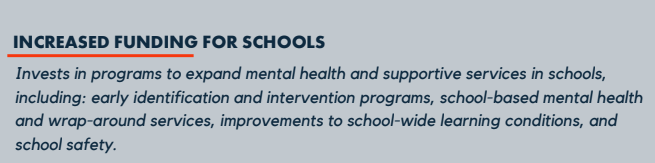 Oregon Department of Education
5
[Speaker Notes: In June of 2022, President Biden signed the Bipartisan Safer Communities Act into law, which provides $1 billion in funding to State educational agencies, to be distributed as competitive grants, called the Stronger Connections Grant. 

This funding was a call to action by Congress in the wake of the Uvalde school shooting.

The funds are for activities to support safe and healthy students, under section 4108 of the Elementary and Secondary Education Act and are intended to positively impact school climate. 
The funds are for activities to support safe and healthy students, under section 4108 of the ESEA.]
Eligible Districts
For the purpose of the Stronger Connections Grant, eligible districts are those who have high relative percentages (as determined by a scoring rubric) of students who are: 
Navigating poverty,
Experiencing high rates of barriers to regular attendance (chronic absenteeism),
Experiencing high exclusionary discipline rates,
Navigating housing instability, including unaccompanied youth, and/or
Served in the foster care system.
6
[Speaker Notes: For the purpose of the Stronger Connections Grant, eligible districts are those who have high relative percentages (as determined by a scoring rubric) of students who are: 
·       Navigating poverty,
·       Experiencing high rates of barriers to regular attendance (chronic absenteeism),
·       Experiencing high exclusionary discipline rates,
·       Navigating housing instability, including unaccompanied youth, and/or
·       Served in the foster care system. 

Data for each indicator was calculated to identify a statewide average. 

Each district was assigned points depending on where they fell for each indicator, in comparison to the statewide average. Each district could receive up to 100 total points on the rubric that was developed for this.

ODE chose to weigh poverty and chronic absenteeism higher than the other indicators. 

The result was that 67 districts had a score of 65 or higher on the rubric.

We also checked the data to ensure there was representation across all enrollment sizes and geographic locations.]
Grant Size and Duration
Award Amounts: 
Each LEA will be eligible to apply for funding up to $750K (up to $375,000 a year for 2 years)

Duration:
Funds must be obligated by September 30, 2026
7
[Speaker Notes: Each LEA may apply for up to $375,000 each year with the maximum amount of $750,000 for 2 years.
 
The funds must be obligated by September 30,2026]
Application Requirements
Funding Priorities 
(0, 5, or 10 points)
Applicant must indicate which funding priorities they are requesting to fund, up to two of the priorities below:
Mental Health
Suicide Prevention, Intervention, and Postvention
Safe and Inclusive School Climates
Systems to Address Chronic Absenteeism
Oregon Department of Education
8
[Speaker Notes: The ODE SCG has four Funding Priorities. Each of these are worth 5 points AND you are able to apply for UP TO 2, for a possible 10 points. Also note, it’s not mandatory to apply for these priorities to receive funding, but all activities need to be allowable under 4108 of ESEA. This information is in Section 2.4, Scope of Activities, in the SCG RFA.]
Funding Priorities – Category 1
Category 1 – Mental Health 
The applicant(s) will prioritize the mental health and well-being of both students and staff with explicit strategies, processes, and practices to:
Center relationships, form partnerships with school-based mental health or public/private mental health organizations; and
Create a climate and culture focused on connection, care, and belonging.
All activities in this area must be in alignment with Oregon’s Integrated Model of Mental Health. This model addresses health and mental health promotion, prevention, and intervention efforts that are strengths-based, trauma-informed, incorporate principles of social-emotional learning, and are equity-centered.
Oregon Department of Education
9
[Speaker Notes: The ODE SCG has four Funding Priorities. Each of these are worth 5 points AND you are able to apply for UP TO 2, for a possible 10 points. Also note, it’s not mandatory to apply for these priorities to receive funding, but all activities need to be allowable under 4108 of ESEA. This information is in Section 2.4, Scope of Activities, in the SCG RFA.]
Funding Priorities – Category 2
Category 2 – Suicide Prevention, Intervention, and Postvention
Oregon students are increasingly expressing more suicide ideation and this trend must be reversed. Funding in this category can be used to:
Develop and strengthen current efforts; or
Develop and strengthen new efforts toward suicide prevention, intervention, and postvention. 
Applicants must demonstrate how these activities are in alignment with ORS 339.343,  known as Adi’s Act. Funding must be used to support Focal Student Groups who may be at greater risk of expressing suicidal ideation.
Oregon Department of Education
10
Funding Priorities – Category 3
Category 3 – Safe and Inclusive School Climates
Many Oregon students in Focal Student Groups experience disproportionate exclusionary discipline compared to their peers. 
Funding in this area can be used for systems to address exclusionary discipline practices, including improving school climate, so that students are more consistently included in classrooms and schools.
Oregon Department of Education
11
Funding Priorities – Category 4
Category 4 – Systems to Address Chronic Absenteeism
Students continue to experience barriers to regular school attendance. 
Funding in this category can be used to:
Strengthen systems and capacity to support regular student attendance and engagement in school; and
Training for staff and community members on how to support students’ attendance in school.
Oregon Department of Education
12
Stronger Connection Grant Allowable Uses
All allowable uses under Section 4108 of ESEA (Safe and Healthy Students) Not allowed:  purchase of dangerous weapons for staff or to train staff in the use of dangerous weapons.
Cross Cutting Authorized Topics 
Mentoring and School Counseling 
Schoolwide Positive Behavioral Interventions 
Pay for Success Initiatives aligned with purposes of Title IV 
*Note: This chart provides a summary of topics and is not an exhaustive list
Oregon Department of Education
13
[Speaker Notes: The last category is any allowable use not otherwise mentioned under ESEA section 4108, otherwise known as Title IV-A, Safe and healthy students. In the chart on the right of the slide, you can see a list of example activities. Keep in mind this list is not exhaustive. However, Stronger Connections Grant Funds cannot be used to purchase dangerous weapons for school staff or to train school staff in the use of dangerous weapons.

All funds used to create safe, healthy, and supportive schools should reflect a comprehensive set of evidence-based components. Examples of critical components include those related to safety assessments and corresponding safety plans and strategies (e.g., emergency operation plans), positive school culture and climate (e.g., Positive Behavioral Interventions and Supports (PBIS)), and student wellness (e.g., integrated student supports).]
Application Instructions
The Stronger Connections Grant RFA Application Form can be found in the RFA on the Stronger Connections Webpage.
We recommend drafting your responses in a different document, then cut and paste into the Smartsheet application. 
There is a sample you can use in the RFA.
For the Budget Form, please enter the information into the original Excel spreadsheet before uploading. 
Note, if you upload the Budget Form into Google sheets, the formulas will be lost.
14
[Speaker Notes: All of the information and documents will be on our Stronger Connections Website linked in this slide. The RFA is the best source of information and where you will find the link to the Smartsheet Application. The Application contains contact and district information and 2 narrative questions.
You can’t save your work and come back in Smartsheet, so we provided an application template you can work on and save. After you are finished, you can go into the application and copy and paste the information. 
We want to stress the importance of using the Budget template we provide.]
Narrative Question 1
Demonstration of Strengths and Needs in Community 
(9 points, no more than 250 words)
Describe the greatest strengths, challenges and needs related to the mental, social-emotional, and/or physical health and safety of students that will be addressed through the Stronger Connections Grant. 
Include a description of the data that was used to identify these opportunities and barriers and who was involved in the review process. 
Please include a description of how the district consulted with entities, such as private schools (in accordance with ESEA section 8501) and/or Tribes (in accordance with ESEA Section 8538) in the strengths and needs assessment.  
You may refer to your integrated guidance application.
Oregon Department of Education
15
[Speaker Notes: Question 1 gives you the opportunity to tell us the needs of the students in your district.]
Narrative Question 2
Safe and Healthy Student Activities
(12 Points, no more than 500 words)
Describe which category, or categories, the applicant is applying for under section 2.4.1. and include how the proposed grant activities will meet the strengths and needs of Focal Student Groups identified in section 3.1.1A. 
Include whether this is intended to develop, expand, and/or sustain existing activities underway in the district and community. 
If applicable, indicate in which activities private schools will participate.
Oregon Department of Education
16
[Speaker Notes: Question 2 has you describe plan to use the funds. 
Please be aware of the word limitations in both questions.]
Budget Requirements
Budget and Timeline 
(12 points, complete budget workbook)
Applicant must complete and submit the Budget Workbook found in Attachment B. 
Include sufficient detail to demonstrate that the costs are reasonable and necessary; and 
Will support the objectives, design, scope, and sustainability of the proposed activities.
Oregon Department of Education
17
[Speaker Notes: The Budget form is attachment B listed under the SCG RFA Documents on the webpage. Applicants must use the Budget Template provided. If it is put in other formats, the formulas don’t work correctly. The budget tool is very important because it is one of the main tools we will use for reporting purposes.]
Districts Required to Consult with Private Schools
Brookings Harbor
Coos Bay
Douglas County #4
Douglas County #15
Falls City SD 57
Grants Pass
Jefferson County
Klamath Falls City Schools
LaGrande
Lincoln County
Milton Freewater
Neah-Kah-Nie
Nestucca Valley
North Bend
North Lake
Ontario
Reynolds
Siuslaw
South Umpqua
Three Rivers/Josephine
Tillamook
Willamina
Woodburn
Oregon Department of Education
18
[Speaker Notes: The districts listed on this slide are known to have private schools located within their geographic boundaries; however, since private schools do not register with the ODE, this list is not exhaustive. All districts must invite their private schools to consultation before applying for the SCG so that the private school can participate in the needs assessment and make suggestions for funding priorities. If a district is awarded SCG funds, they will have to invite private schools to consultation on an annual basis for the duration of the grant. This would include private schools that declined to participate in the application process for the SCG.]
Districts Required to Conduct Tribal Consultation
Brookings-Harbor SD 17    
Dufur SD 29     
Grants Pass SD7
Jefferson County 509J      
Klamath Falls City Schools  
Lincoln County SD
Rogue River SD 35    
South Wasco County SD 1  
Three Rivers SD
Willamina SD
Oregon Department of Education
19
Applying as a Consortium
You may identify a group of regionally similar SCG eligible districts to apply together as a consortium

Your application should indicate which districts are involved and who will be the Consortium Lead

There is a Consortium Agreement included as an appendix in the RFA, which will be required
Oregon Department of Education
20
[Speaker Notes: The list of eligible districts is posted on the ODE Stronger Connections website. We will also be notifying ESD superintendents about this grant, so that working with your ESD to form a consortium is a possibility.]
Application Timeline
A completed application must be submitted via the Smartsheet by: March 1, 2024 
(Note: Any application after this deadline will not be accepted.)

Award notification emailed: March 15, 2024

Program implementation may begin: April 1, 2024
Oregon Department of Education
21
[Speaker Notes: Applications and supporting documents must be submitted to ODE by March 1, 2024, 3 PM PST. Award notifications will be emailed by March 15, 2024. Program Implementation can begin on April 1, 2024. Please refer to page 4 of the SCG RFA.]
Questions?
If you have any questions, please contact Joanne Edmondson at joanne.edmondson@ode.oregon.gov.

SCG Team Members:
Amy Tidwell
Joanne Edmondson
Lisa Plumb 
Janette Newton
Laura Remondino
Liz Ross
Oregon Department of Education
22
Thank you!
23